Olejniny  a  okopaniny
Ing. Marta Lazúrová
ZŠ sv. Don Bosca Zlaté Moravce
OLEJNINY
semená obsahujú rastlinné oleje

olej sa získava lisovaním

výlisky(zvyšky po vylisovaní) sú krmivom pre dobytok

z rastlinných olejov sa vyrábajú jedlé oleje, ktoré sa používajú na prípravu jedál, pokrmových tukov, olejových farieb a mydiel
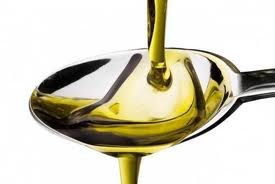 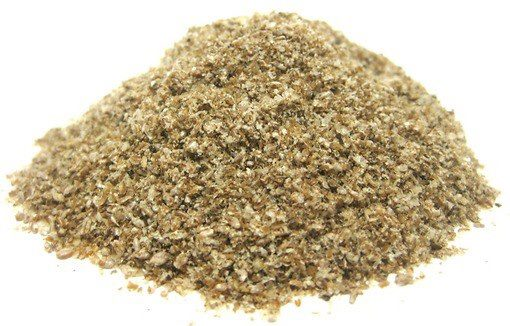 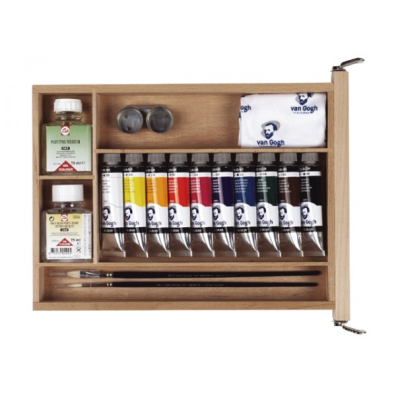 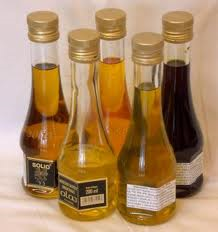 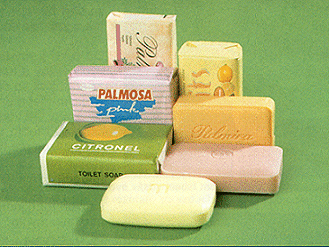 Na Slovensku pestované olejniny:
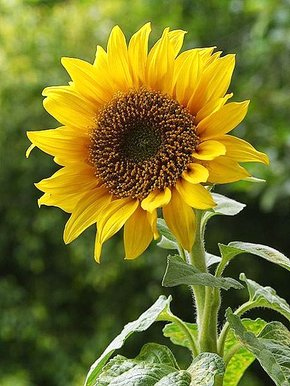 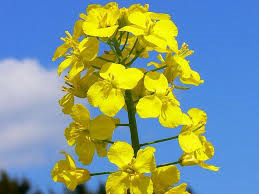 Slnečnica ročná

 Repka olejná (kapusta repková pravá)

 Mak siaty

 Ľan siaty
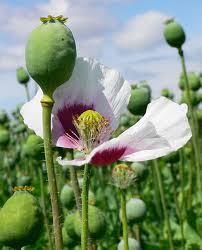 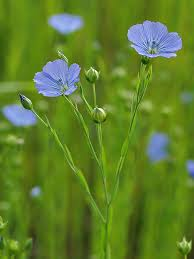 Astrovité
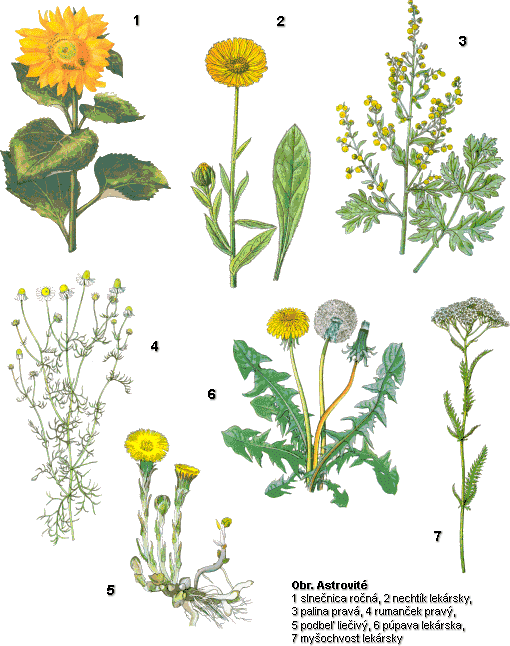 Slnečnica  ročná
je jednoročná rastlina

pôvod – Severná Amerika.

olej sa využíva ako technický, ale najmä stolový olej

význam slnečnice pre živočíšnu výrobu - poskytuje hodnotné krmivo vo forme výliskov a siláže.

Heliotropismus – jav – slnečnice sa otáčajú za slnkom.
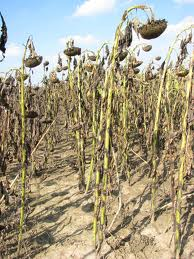 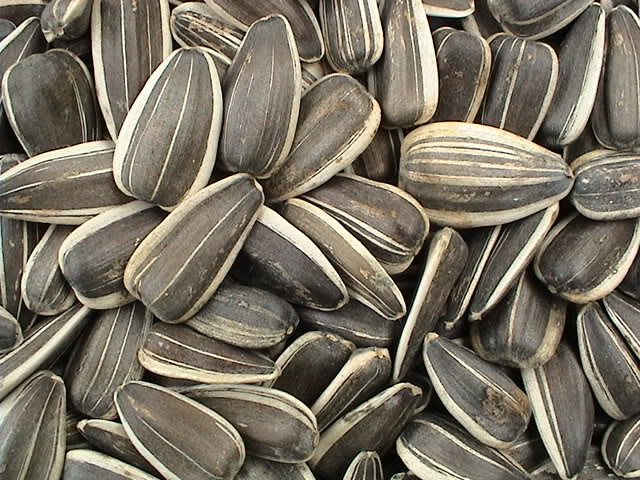 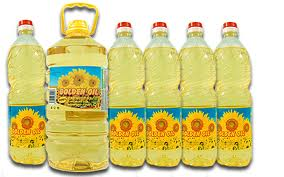 Repka olejná (kapusta repková pravá)
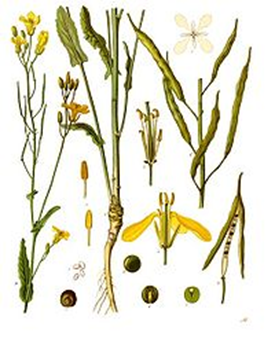 Repka olejná (kapusta repková pravá)
je jednoročná až dvojročná  
pôvod – Stredomorie
zo semien sa lisuje olej, zvyšky po lisovaní (výlisky) sa používajú ako krmivo (najmä pre vtáky)
olej je jedlý, ale používa sa i pre technické účely - pri výrobe mydiel
ekologický hit - obnoviteľný zdroj energie = bionafta
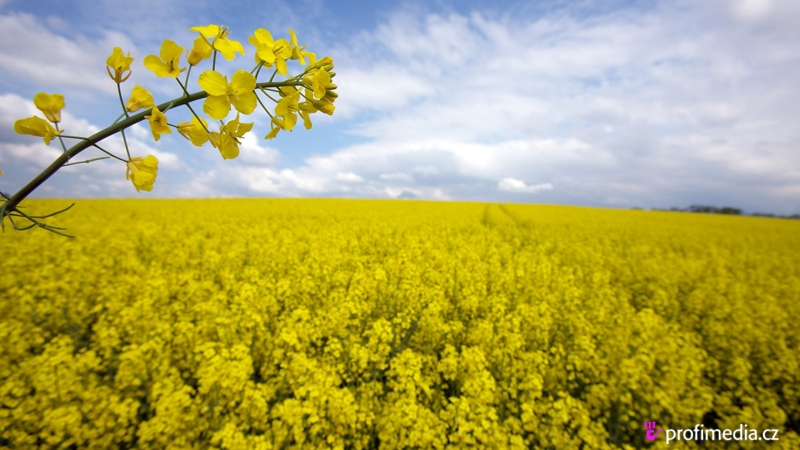 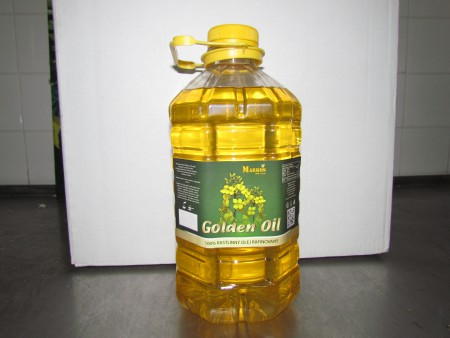 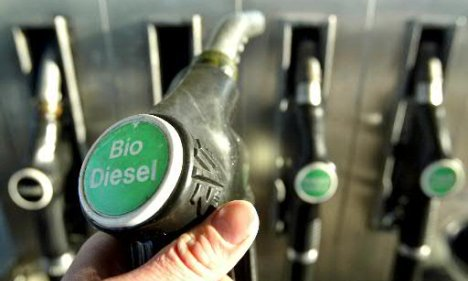 Mak  siaty
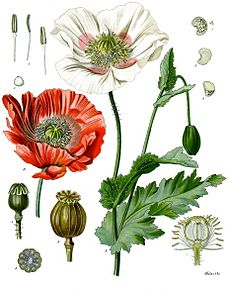 Mak  siaty
na Slovensku je mak tradičnou potravinou
pôvod - v oblastiach Blízkeho východu 
olej zo semien  ako náhrada drahšieho olivového oleja
pre potravinárske účely sa lisuje za studena, pre technické účely za tepla (fermeže, mydlá, farby pre výtvarníkov)
v oblastiach Ázie i Európy sa z nej získava ópium (sušina mliečnej  šťavy vytekajúcej z narezaných nezrelých toboliek)
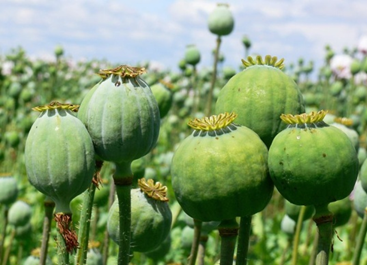 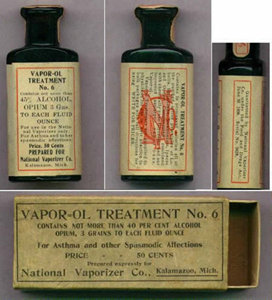 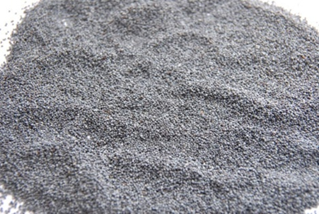 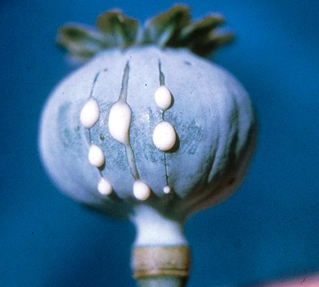 Ľan  siaty
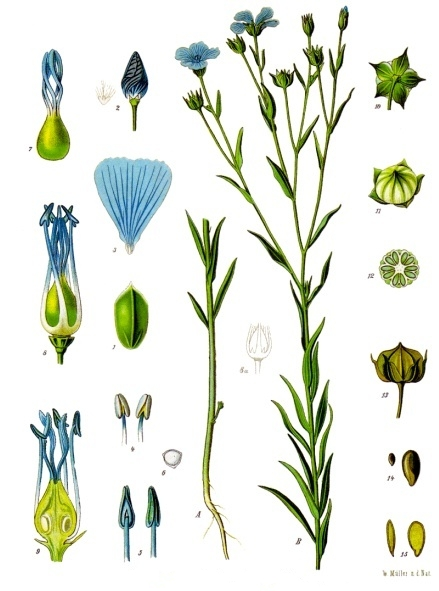 Ľan  siaty
je jednoročná rastlina

pestuje sa ako priadna, liečivá, priemyselná a technická rastlina

pôvod - Predná Ázia

vlákna stoniek sú využívané v textilnom priemysle.

olej semien – fermeže, podlahoviny (marmoleum), 
     lieky (na tráviaci trakt,
     močové a dýchacie cesty)
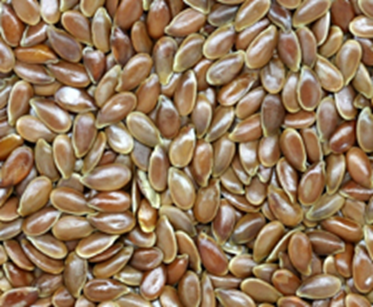 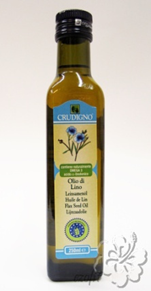 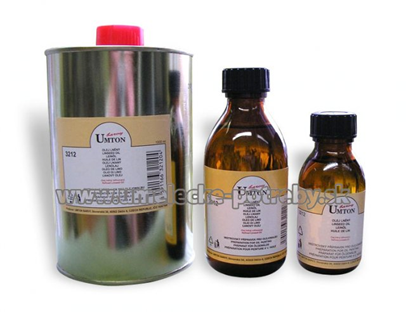 Okopaniny
plodiny, ktoré poskytujú podzemné časti:
     - buľvy (korene) – 
        cukrová repa, kŕmna
        repa 
    - hľuzy – zemiaky
ich použitie je mnohostranné
ich prednosťou je, že sa dá zužitkovať celá rastlina
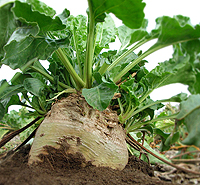 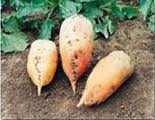 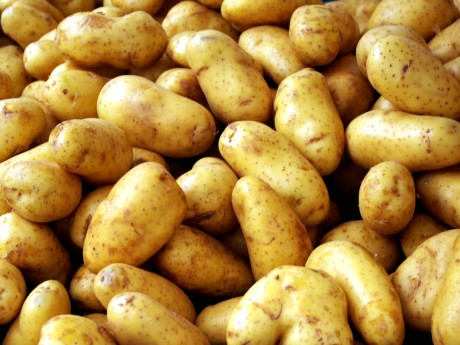 Repa  cukrová, kŕmna
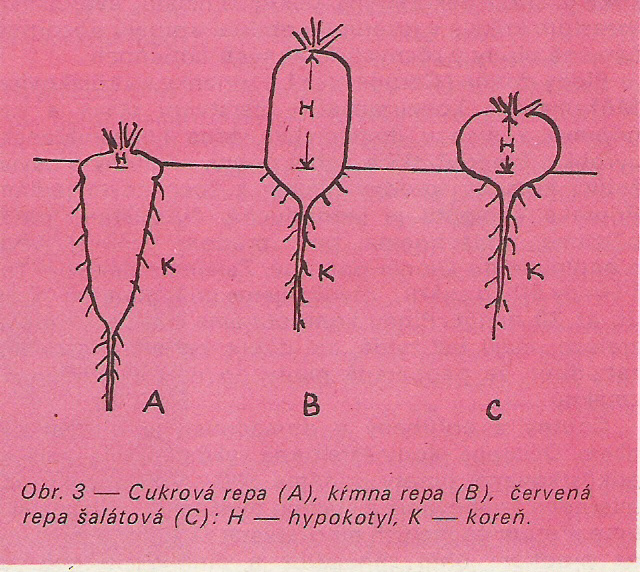 Repa  cukrová
pestuje sa pre dužinatú  časť koreňa – buľvu

vyrába sa z nej cukor

odrezané  listy  s vrchnou  časťou  buľvy sa  využívajú  ako krmivo
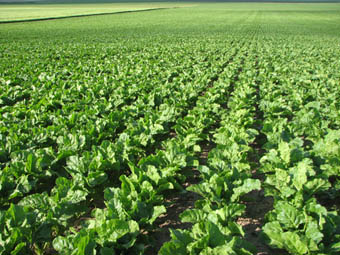 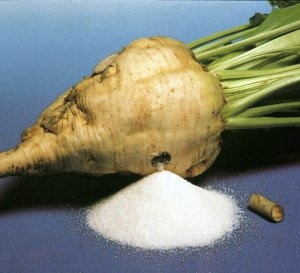 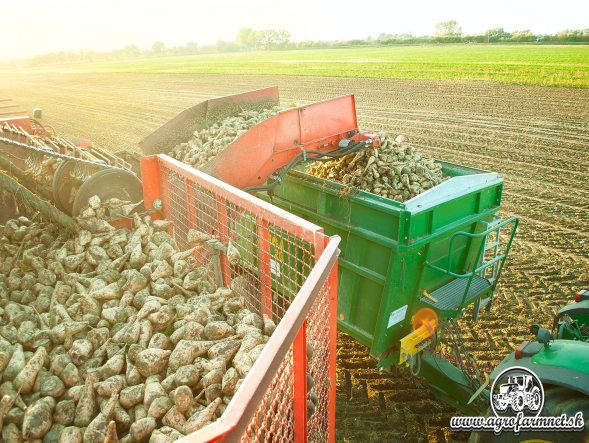 Repa  kŕmna
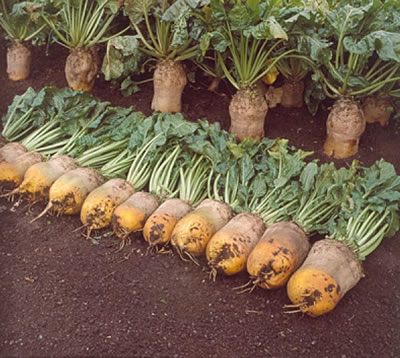 kŕmna okopanina


používa sa ako krmivo
     pre dobytok
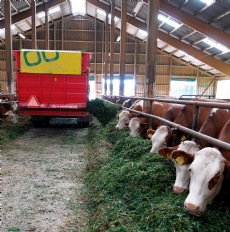 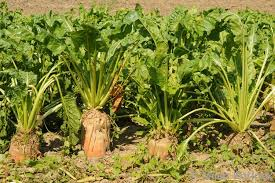 Ľuľok  zemiakový
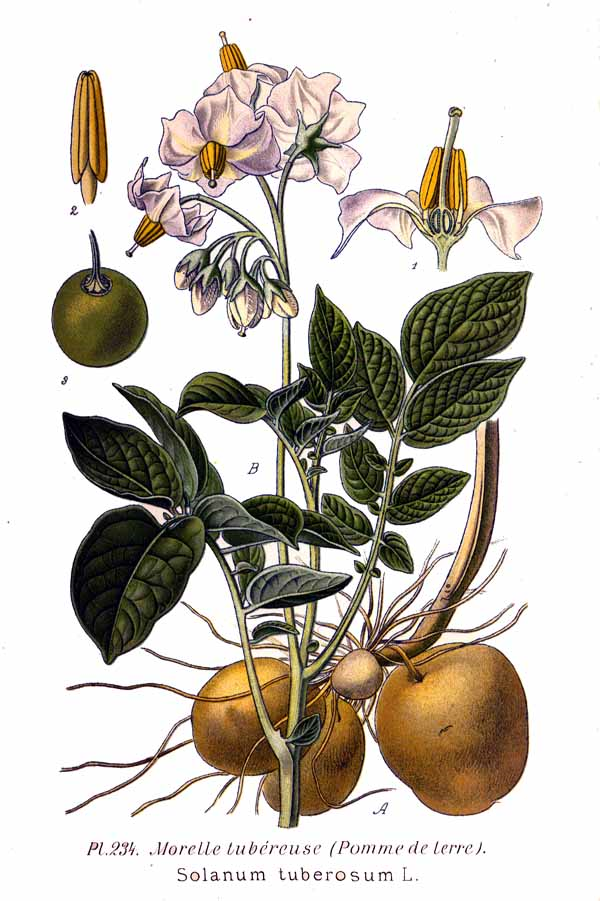 Ľuľok  zemiakový
používa sa ako potrava


spracúva sa aj ako priemyselná surovina na výrobu škrobu  a liehu
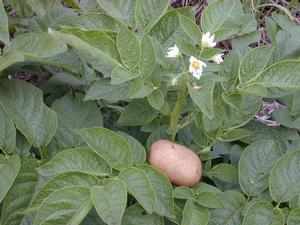 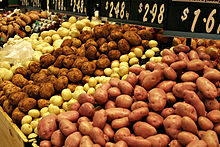 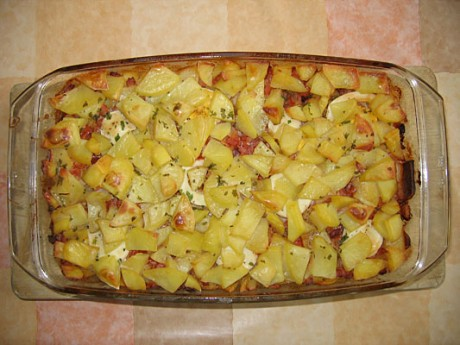 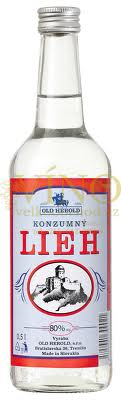